Topik 5LANDASAN DAN PRINSIP PENGEMBANGAN KURIKULUM
Disampaikan Oleh :
Dr. Sri Sumarni, MT., ST.
Link prinsip pemgembangan kurikulum
https://www.youtube.com/watch?v=oN5XpHm-Wes&t=318s
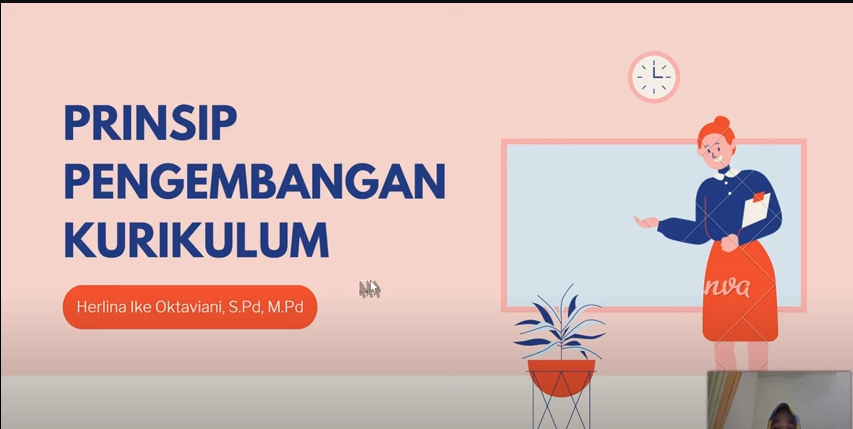 2
LANDASAN PENGEMBANGAN KURIKULUM:
Filosofis
Psikologis
Sosial-budaya
Ilmu pengetahuan dan tekhnologi
(Nana Syaodih Sukmadinata (1997)
3
1. Landasan Filosofis Filsafat
memegang peranan penting dalam pengembangan kuikulum. Berbagai aliran filsafat, seperti : perenialisme, essensialisme, eksistesialisme, progresivisme, dan rekonstruktivisme.
4
Perenialisme
Perenialisme lebih menekankan pada keabadian, keidealan, kebenaran dan keindahan dari warisan budaya dan dampak sosial tertentu. Pengetahuan dianggap lebih penting dan kurang memperhatikan kegiatan sehari-hari. Pendidikan yang menganut faham ini menekankan pada kebenaran absolut, kebenaran universal yang tidak terikat pada tempat dan waktu. Aliran ini lebih berorientasi ke masa lalu. Ella Yulaelawati (2003),
5
Essensialisme
Essensialisme menekankan pentingnya pewarisan budaya dan pemberian pengetahuan dan keterampilan pada peserta didik agar dapat menjadi anggota masyarakat yang berguna. Matematika, sains dan mata pelajaran lainnya dianggap sebagai dasar-dasar substansi kurikulum yang berharga untuk hidup di masyarakat. Sama halnya dengan perenialisme, essesialisme juga lebih berorientasi pada masa lalu
6
Eksistensialisme
Eksistensialisme menekankan pada individu sebagai sumber pengetahuan tentang hidup dan makna. Untuk memahamu kehidupan seseorang mesti memahami dirinya sendiri.
7
Progresivisme
Progresivisme menekankan pada pentingnya melayani perbedaan individual, berpusat pada peserta didik, variasi pengalaman belajar dan proses. Progresivisme merupakan landasan bagi pengembangan belajar peserta didik aktif
8
Rekonstruktivisme
Rekonstruktivisme merupakan elaborasi lanjut dari aliran progresivisme. Pada rekonstruksivisme, peradaban manusia masa depan sangat ditekankan. Disamping menekankan tentang perbedaan individual seperti pada progresivisme, rekonstuktivisme lebih jauh menekankan tentang pemecahan masalah, berfikir kritis dan sejenisnya. Aliran ini akan mempertanyakan untuk apa berfikir kritis , memecahkan masalah, dan melakukan sesuatu? Penganut aliran ini menekankan pada hasil belajar dan proses
9
2. Landasan Psikologis                            Nana Syaodih Sukmadinata (1997)
Terdapat dua bidang psikologi yang mendasari pengembangan kurikulum yaitu (1) psikologi perkembangan dan (2) psikologi belajar
10
Psikologi perkembangan
Psikologi perkembangan merupakan ilmu yang mempelajari tentang perilaku individu berkenaan dengan perkembangannya. Dalam psikologi perkembangan dikaji tentang hakekat perkembangan, pentahapan perkembangan, aspek-aspek perkembangan, tugas-tugas perkembangan individu, serta hal-hal lainnya yang berhubungan perkembangan individu, yang semuanya dapat dijadikan sebagai bahan pertimbangan dan mendasari pengembangan kurikulum.
11
Psikologi belajar
Psikologi belajar merupakan ilmu  yang mempelajari tentang perilaku individu dalam konteks belajar. Psikologi belajar mengkaji tentang hakekat belajar dan teori-teori belajar, serta berbagai aspek perilaku individu lainnya dalam belajar yang semuanya dapat dijadikan sebagai bahan pertimbangan sekaligus mendasari pengembangan kurikulum.
12
3. Landasan Sosial-Budaya
Kurikulum dapat dipandang sebagai suatu rancangan pendidikan. Sebagai suatu rancangan, kurikulum menentukan pelaksanaan dan hasil pendidikan. Kita maklumi bahwa pendidikan merupakan usaha mempersiapkan peserta didik untuk terjun kelingkungan masyarakat. Pendidikan bukan hanya untuk pendidikan semata, namun memberikan bekal pengetahuan, keterampilan serta nilai-nilai untuk hidup, bekerja dan mencapai perkembangan lebih lanjut di masyarakat.
Peserta didik berasal dari masyarakat, mendapatkan pendidikan baik formal maupun informal dalam lingkungan masyarakat dan diarahkan bagi kehidupan masyarakat pula. Kehidupan masyarakat, dengan segala karakteristik dan kekayaan budayanya menjadi landasan dan sekaligus acuan bagi pendidikan
13
4. Landasan Ilmu Pengetahuan dan Teknnologi
Pada awalnya, ilmu pengetahuan dan tekhnologi yang dimiliki manusia masih relatif sederhana, namun sejak abad pertengahan mengalami perkembangan yang pesat. Berbagai penemuan teori-teori baru terus berlangsung hingga saat ini dan dipastikan kedepannya akan terus semakin berkembang. Akal manusia telah mampu menjangkau hal-hal yang sebelumnya merupakan sesuatu yang tidak mungkin
14
Prinsip Pengembangan Kurikulum Secara Umum
Prinsip relevansi Dalam pengembangan kurikulum
Prinsip Fleksibilitas Kurikulum memiliki sifat fleksibel
Prinsip Integritas 
Prinsip Kontinuitas
Praktis atau Efisien
Efektivitas Prinsip Efektivitas
15
Prinsip relevansi
Prinsip relevansi yang terdiri dari dua jenis, yaitu relevansi keluar dan relevansi dalam. Relevansi keluar mengacu pada kesesuaian tujuan, isi, dan proses pembelajaran yang termuat dalam kurikulum dengan tuntutan, kebutuhan, dan perkembangan yang ada. Sedangkan, relevansi dalam mengacu pada kesesuaian atau konsistensi antara komponenkomponen kurikulum, seperti tujuan, isi, proses pembelajaran, dan evaluasi.
16
Prinsip Fleksibilitas
Kurikulum memiliki sifat fleksibel, yang berarti dalam pelaksanaannya dapat disesuaikan dengan kondisi daerah, waktu, serta kemampuan dan latar belakang peserta didik. Dalam pengembangan kurikulum, pengembang harus dapat menawarkan berbagai program pilihan kepada peserta didik, sesuai dengan minat, bakat, kemampuan, dan kebutuhan mereka.
17
Prinsip Integritas
Dalam pengembangan kurikulum, penting untuk menerapkan prinsip keterpaduan. Prinsip ini mengacu pada kemampuan kurikulum untuk mempersiapkan peserta didik menghadapi tantangan hidup saat ini dan di masa depan sesuai dengan kebutuhan mereka. Dalam hal ini, kurikulum harus dapat mengembangkan keterampilan hidup yang relevan dengan kebutuhan masa kini dan yang akan datang.
18
Prinsip Kontinuitas
Kontinuitas dalam pengembangan kurikulum sering disebut juga sebagai kesinambungan. Hal ini menunjukkan bahwa perkembangan dan proses pembelajaran peserta didik harus berlangsung secara terus-menerus, tidak terputus-putus atau berhenti begitu saja. Hal ini terutama penting dalam memastikan kesinambungan materi atau bahan kurikulum antara jenis dan jenjang program pendidikan yang berbeda.
19
Prinsip Praktis atau Efisien
Dalam pengembangan kurikulum mengacu pada kemudahan dalam pelaksanaannya dengan menggunakan alat-alat yang sederhana serta biaya yang murah. Dengan demikian, pengembang kurikulum harus mempertimbangkan faktor efisiensi dalam memilih metode dan teknik yang tepat untuk memudahkan pelaksanaannya dan meminimalisir biaya yang diperlukan. Prinsip ini membantu memastikan bahwa kurikulum dapat diimplementasikan secara praktis dan efisien tanpa membebani peserta didik atau institusi pendidikan dengan biaya yang tinggi.
20
Prinsip Efektivitas
walaupun kurikulum harus murah dan sederhana tetapi keberhasilannya harus tetap diperhatikan.
21
Prinsip Pengembangan Kurikulum Secara Khusus
Prinsip berkenaan dengan tujuan Pendidikan
Prinsip berkenaan dengan isi pendidikan 
Prinsip berkenaan dengan pemilihan belajar mengajar 
Prinsip berkenaan dengan pemilihan media dan alat pengajaran 
Prinsip berkenaan dengan pemilihan kegiatan penilaian
22
Prinsip berkenaan dengan tujuan pendidikan
Tujuan merupakan pusat dari semua kegiatan pendidikan, dan menjadi arah yang harus diikuti oleh seluruh kegiatan dalam pengembangan kurikulum. Oleh karena itu, perumusan komponen-komponen kurikulum harus mengacu pada tujuan pendidikan. Tujuan pendidikan meliputi tujuan umum atau jangka panjang, tujuan jangka menengah, dan tujuan khusus atau jangka pendek. Tujuan tersebut membantu menentukan arah pengembangan kurikulum dan memastikan bahwa komponenkomponen kurikulum yang dirumuskan sesuai dengan tujuan pendidikan yang ingin dicapai.
23
Prinsip berkenaan dengan isi pendidikan
Memilih isi pendidikan yang sesuai dengan kebutuhan pendidikan yang telah ditentukan para perencana kurikulum perlu mempertimbangkan beberapa hal: 
Perlu penjabaran tujuan pendidikan/pengajaran ke dalam bentuk perbuatan hasil belajar yang khusus dan sederhana. 
Isi bahan harus meliputi segi pengetahuan, sikap, dan ketrampilan. 
Unit-unit kurikulum harus disusun dalam urutan yang logis dan sistematis.
24
Prinsip berkenaan dengan pemilihan belajar mengajar
Pemilihan proses belajar mengajar yang digunakan hendaknya memperlihatkan hal-hal sebagai berikut:
Memilih metode/tekhnik belajar-mengajar yang cocok sesuai mengajar bahan pelajaran. 
Memilih metode/tekhnik untuk memberikan kegiatan yang bervariasi sehingga dapat melayani perbedaan individual siswa. 
Memilih metode/tekhnik yang memberikan urutan kegiatan yang bertingkat-tingkat. 
Memilih metode yang dapat menciptakan kegiatan untuk mencapai tujuan kognitif, afektif, dan psikomotor. 
Memilih metode/tekhnik yang dapat mengaktifkan siswa, atau mengaktifkan guru atau kedua-duanya. 
Memilih metode/tekhnik yang dapat mendorong berkembangnya kemampuan baru. 
Memilih metode/tekhnik yang menimbulkan jalinan kegiatan belajar di sekolah dan di rumah, atau mendorong pengunaan sumber yang ada dirumah dan di masayarakat. 
Untuk belajar keterampilan sangat dibutuhkan kegiatan belajar yang menekankan “learning by doing” di samping “learning by seeing and knowing”.
25
Prinsip berkenaan dengan pemilihan media dan alat pengajaran
Proses belajar-mengajar yang baik perlu didukung oleh pengunaan media dan alat-alat bantu pengajaran yang tepat. 
Alat/media pengajaran yang diperlukan.
Jika ada alat yang harus dibuat, harusnya memperhatikan: bagaimana pembuatannya, siapa yang membuat, pembiyaannya, waktu pembuatan?
Pengorganisasian alat dalam bahan pelajaran, misalnya dalam bentuk modul, paket belajar, dan lain-lain. 
Hasil yang terbaik akan diperoleh dengan menggunakan multimedia.
26
Prinsip berkenaan dengan pemilihan kegiatan penilaian
Penilaian merupakan bagian integral dari pengajaran, Dalam penyusunan alat penilaian (test) hendaknya langkah-langkah sebagai berikut: 
Rumusan tujuan-tujuan pendidikan yang umum, dalam ranah-ranah kognitif, afektif, dan psikomotor.
Uraiakan ke dalam bentuk tingkah-tingkah laku murid yang dapat diamati. 
Hubungkan dengna bahan pelajaran. 
Tuliskan butir-butir test.
27
Dalam merencanakan suatu penilaian hendaknya diperhatikan beberapa hal: 
Karakter kelas, usia, dan tingkat kemampuan kelompok yang akan ditest. 
Lama waktu dibutuhkan untuk pelaksanaan test. 
Test tersebut berbentuk esay, objektif atau perbuatan. 
Test tersebut diadministrasikan oleh guru atau oleh peserta didik. 
Banyak butir tes yang akan perlu disusun. 
Dalam pengelohan suatu hasil penilaian hendaknya diperhatikan hal-hal sebagai berikut:
Norma digunakan di dalam pengolahan hasil test.
Menggunkan formula quessing atau tidak. 
Pengubahan skor ke dalam skor masak. 
Skor standar yang digunakan. 
Penggunaan hasil-hasil test.
28
29
Terima kasih